Випуск редакції 2.0 ПП «Бухгалтерія будівельної організації»
ГОЛОВНІ ТЕМИ:
Нова редакція ПП «ББО»
Новий інтерфейс
Порядок переходу на нову редакцію
Функціональні можливості та опції
Інвестиційний цикл
Сервісні можливості
4 березня 2019 р. випущено редакцію 2.0 програмного продукту «Бухгалтерія будівельної організації» (новий інтерфейс «Таксі»)
Особливості нового інтерфейсу «Таксі»:
великий шрифт;
збільшений робочий простір;
нова система навігації;
повнотекстовий пошук;
можливість додати в вибране як об’єкти, так і команди.
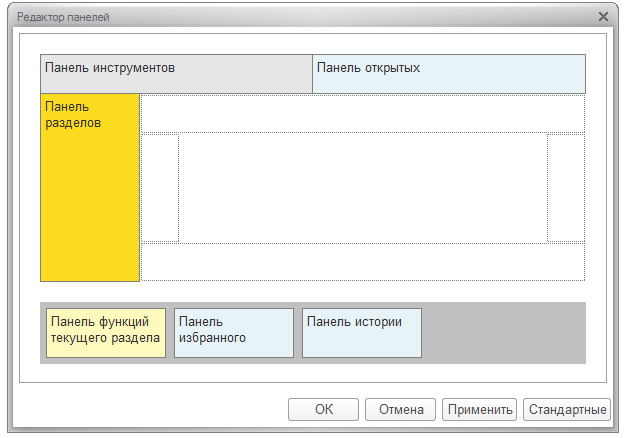 Порядок переходу на редакцію 2.0
Перехід ПП «Бухгалтерія будівельної організації» на редакцію 2.0 здійснюється звичайним оновленням конфігурації* 

*за умови, що в 
конфігурацію не вносилися 
зміни
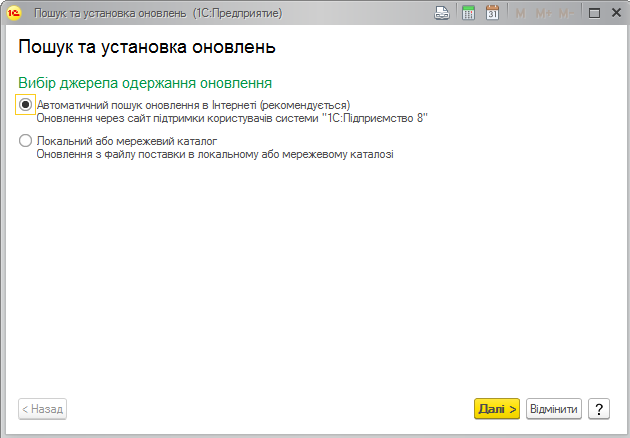 Вимоги:
мати діючий договір ІТС (інформаційно-технічна підтримка)
версія платформи «1С: Підприємство» не нижча 8.3.10.2466
на даний момент оновлення на ред. 2.0 здійснюється з версії 1.2.53.1
Підтримка редакції 1.2 
ПП «Бухгалтерія будівельної організації» планується 
до 31.12.2019 року.
У разі зміни термінів та правил підтримки інформація буде доведена до партнерів та користувачів.
Новою редакцією комплектуються наступні програмні продукти
До комплекту поставки входить:
Дистрибутиви:
платформи
редакції 2.0 ПП «Бухгалтерія будівельної організації»
редакції 2.0 ПП «Бухгалтерія для України»
Керівництво користувача
ПІН-код програмної ліцензії для платформи та конфігурації
Реєстраційна картка
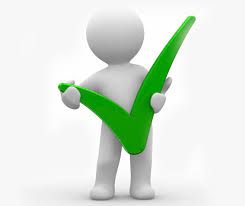 Функціональні можливості ПП «Бухгалтерія будівельної організації», редакція 2.0
ПП «Бухгалтерія будівельної організації» підтримує наступні схеми оподаткування:
Податок на прибуток і ПДВ
Податок на прибуток без ПДВ
Єдиний податок і ПДВ
Єдиний податок без ПДВ
Неплатник
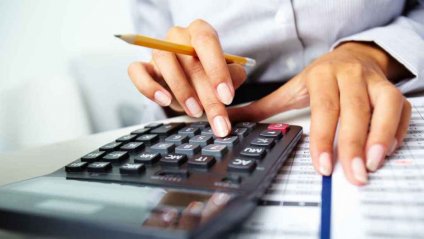 Функціональні опції:
облік розрахунків у валюті;
облік зворотної тари;
облік бланків суворого обліку;
діяльність за договорами комісії;
роздрібна торгівля;
виробнича діяльність.
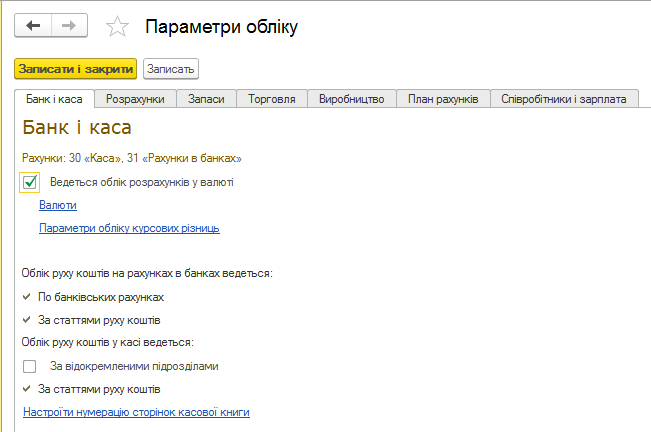 ПП «Бухгалтерія будівельної організації» охоплює повний інвестиційний цикл:
Облік діяльності інвестора
формування дольового вкладу у замовника будівництва
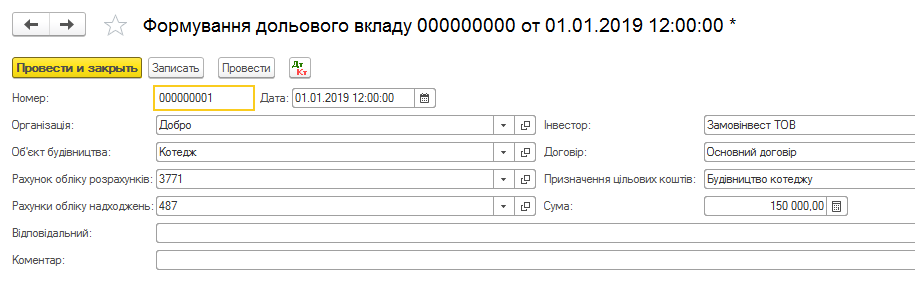 формування частки адміністрації (виплата, перенесення частки на ін. об’єкти)
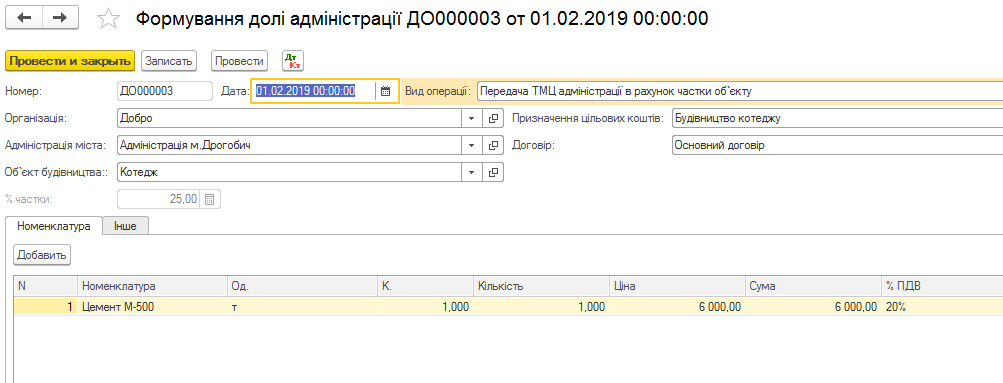 розрахунки по договору поступки права
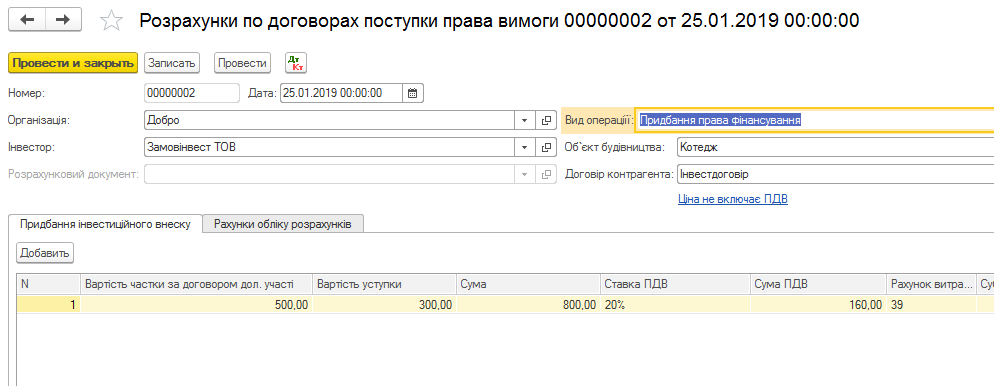 Облік діяльності замовника
планування та аналіз капітальних вкладів
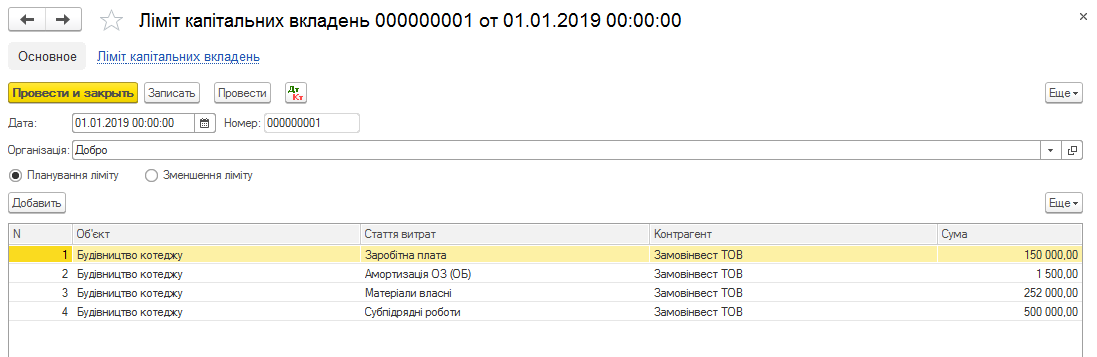 облік БМР в розрізі об’єктів будівництва, виконаних власними силами та силами сторонніх підрядних організацій
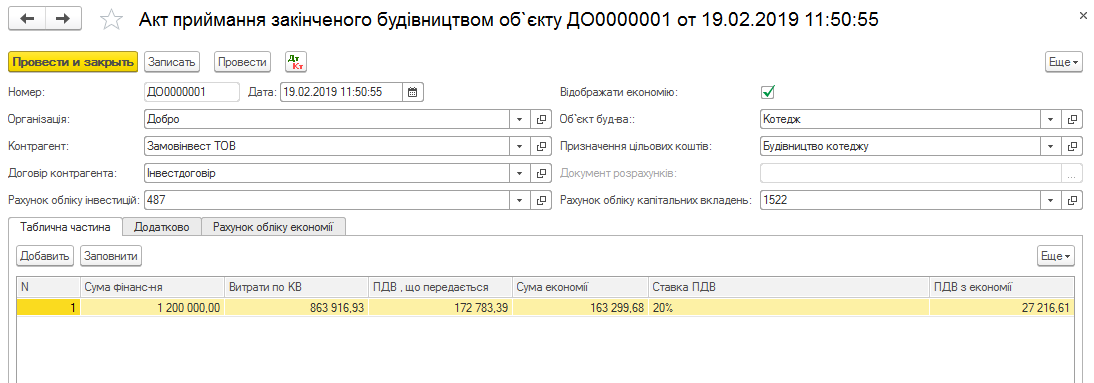 облік ТМЦ та обладнання замовника
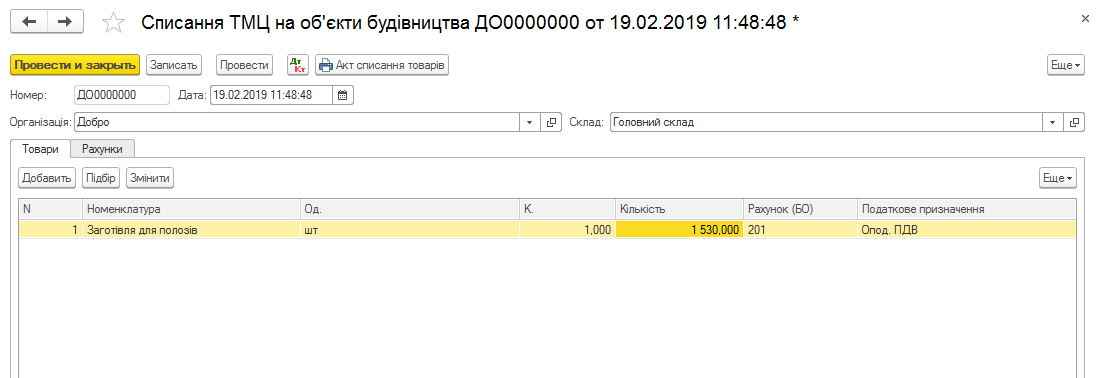 Облік діяльності підрядника
облік прийнятих від субпідрядника робіт по об’єктах
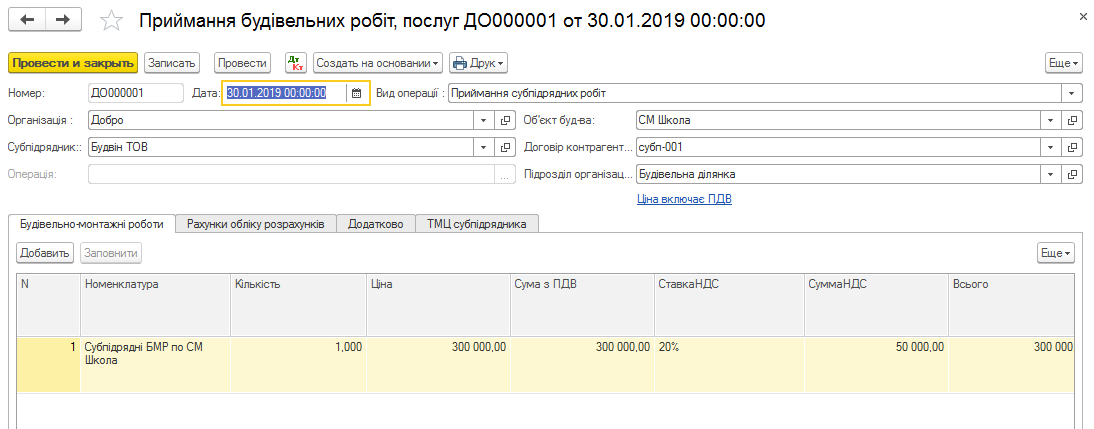 реалізація замовнику послуг генпідрядника
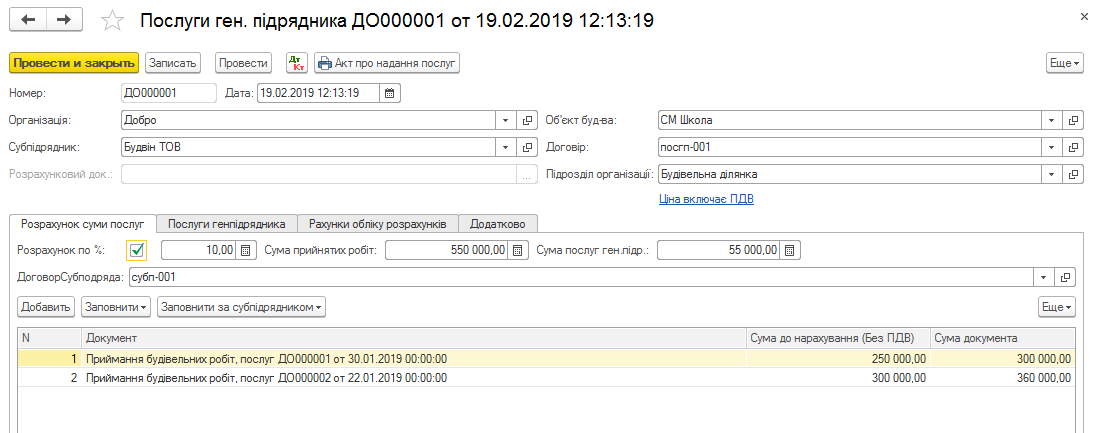 облік ТМЦ з можливістю передачі субпідряднику
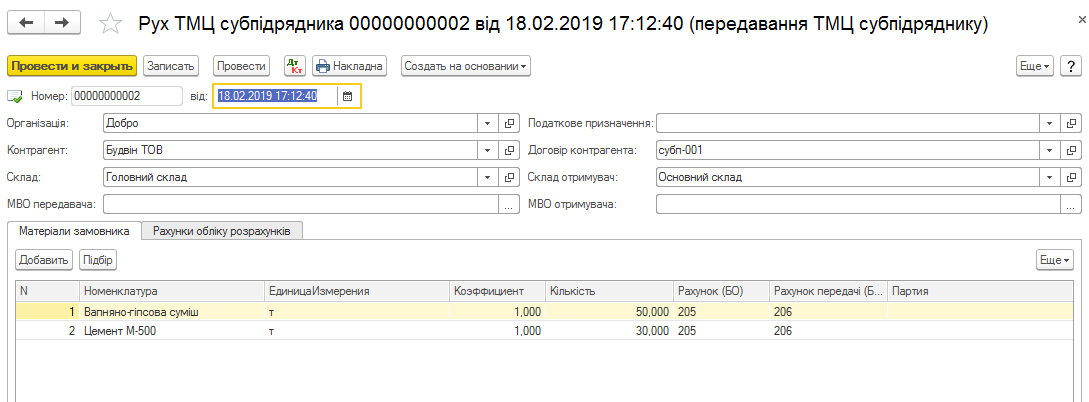 Також в програмі наявний:
облік будівельних контрактів
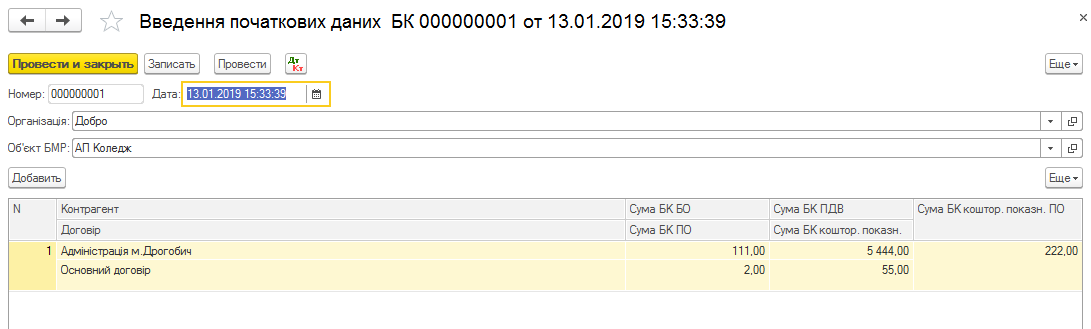 облік матеріалів по МВО, облік спецодягу, спецоснащення
формування уніфікованих форм з обліку спецодягу та інвентарю
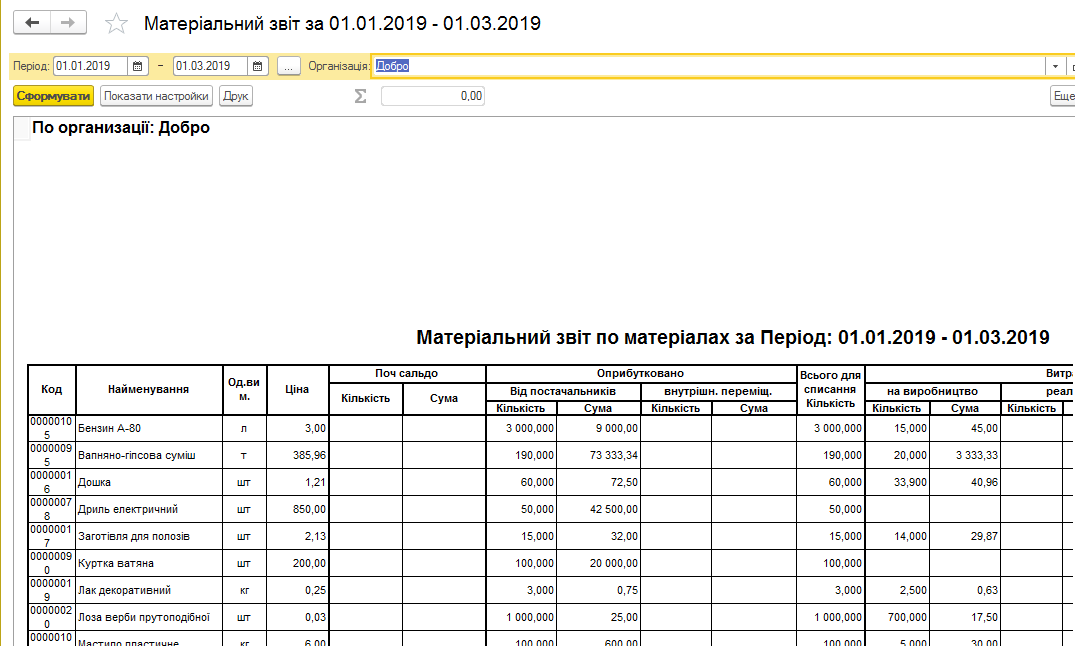 формування звітів з аналізом оплати замовником та розрахунків з субпідрядниками
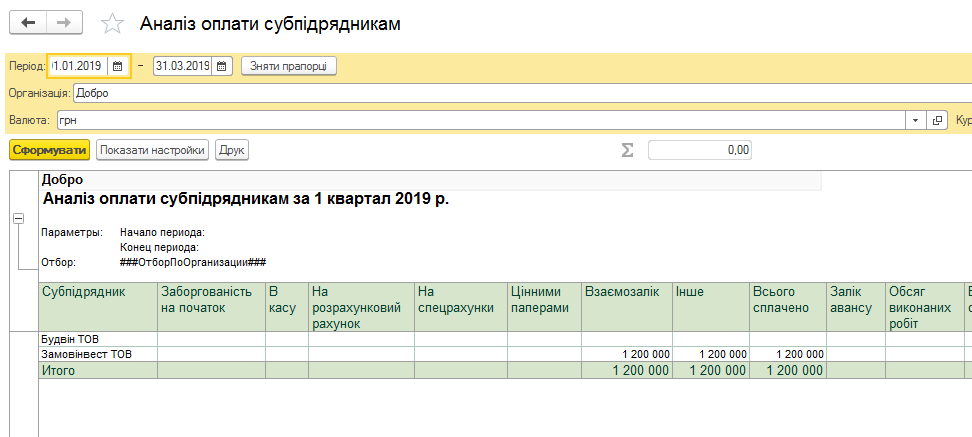 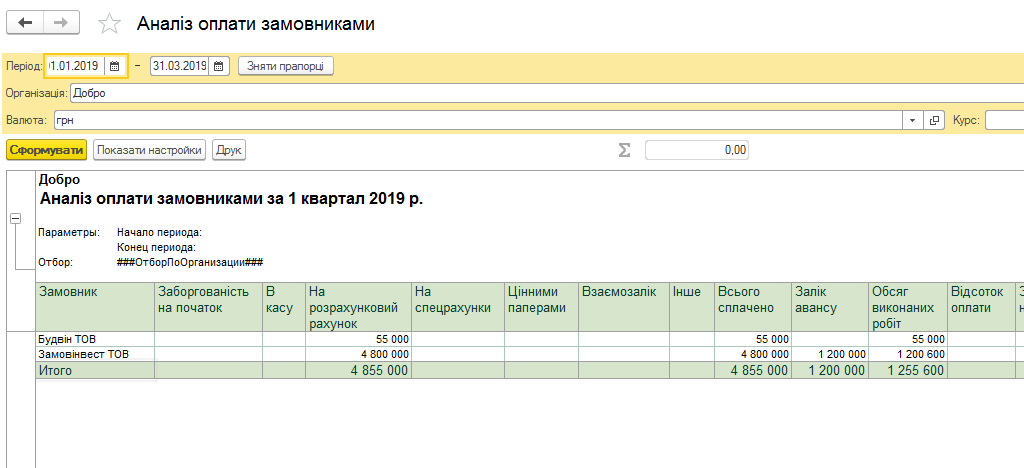 внутрішньогосподарські розрахунки по рах. 683
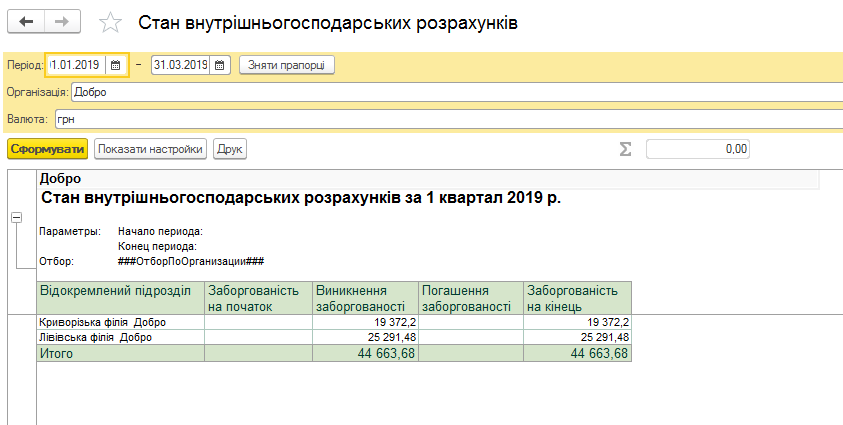 формування актів звірки по філіям з детальною аналітикою
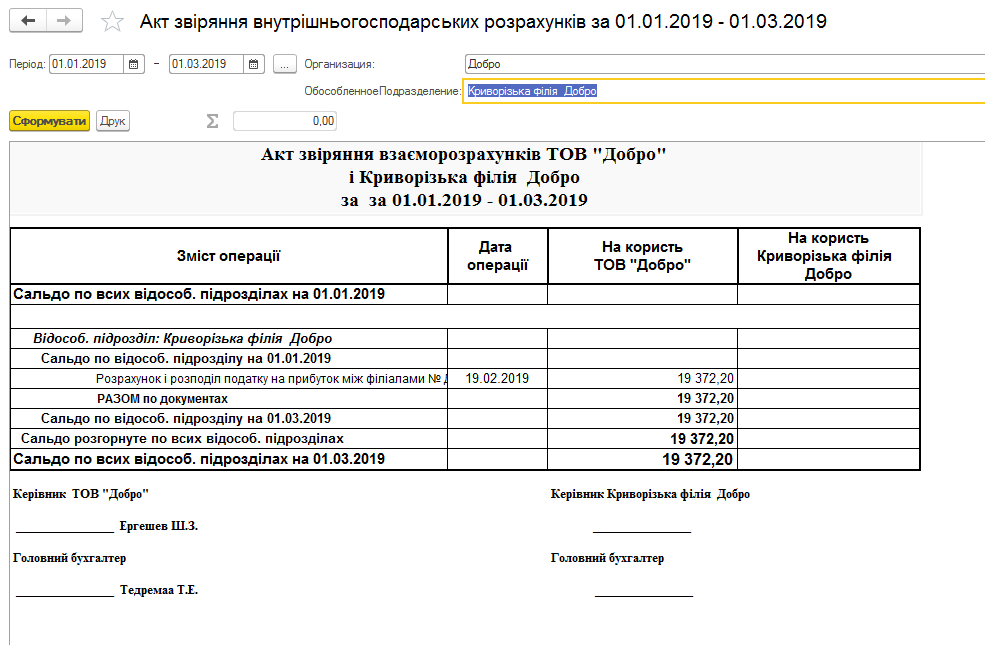 Сервісні можливості редакції 2.0
Робота програми через web-інтерфейс
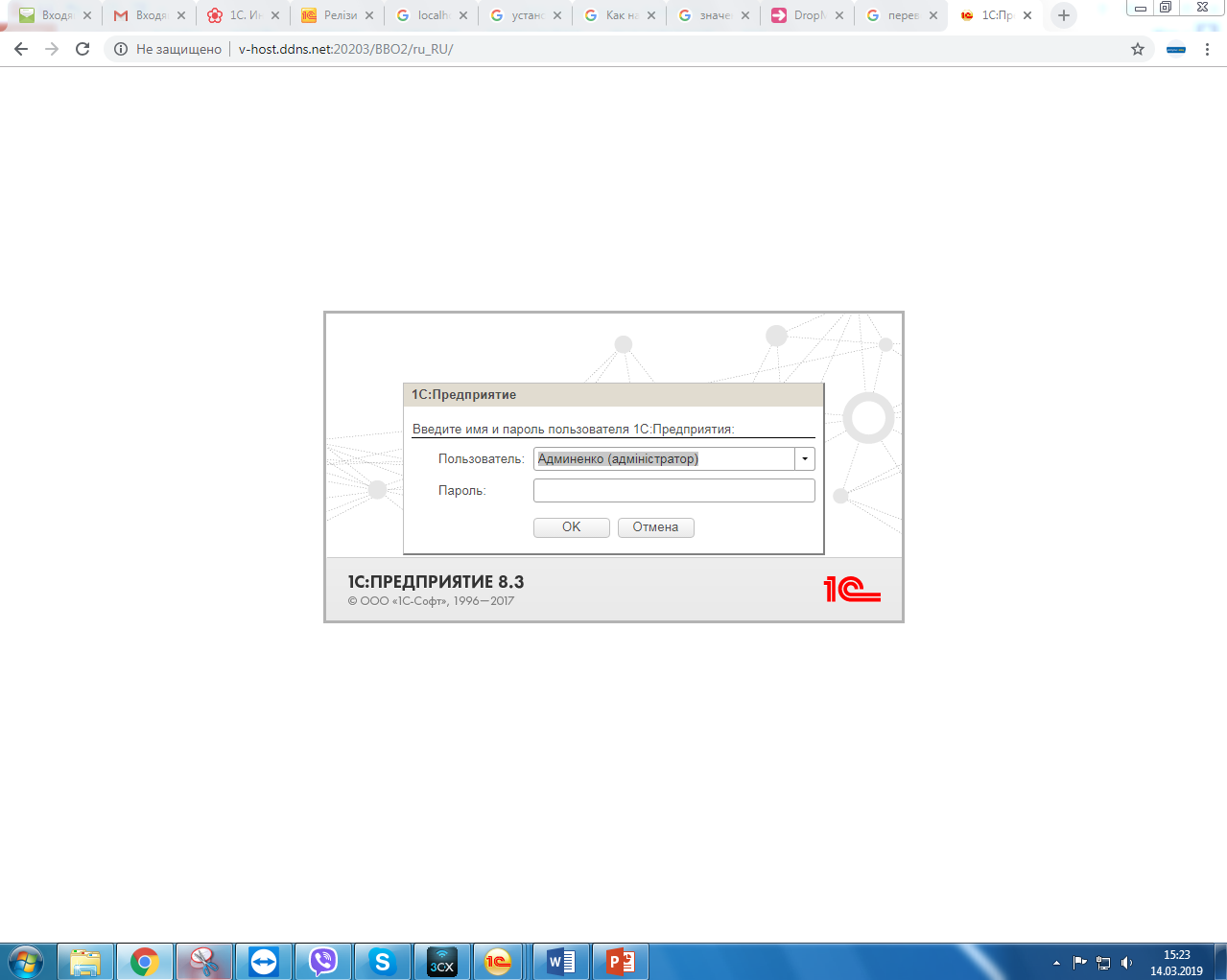 Повнотекстовий пошук даних в усіх об’єктах конфігурації
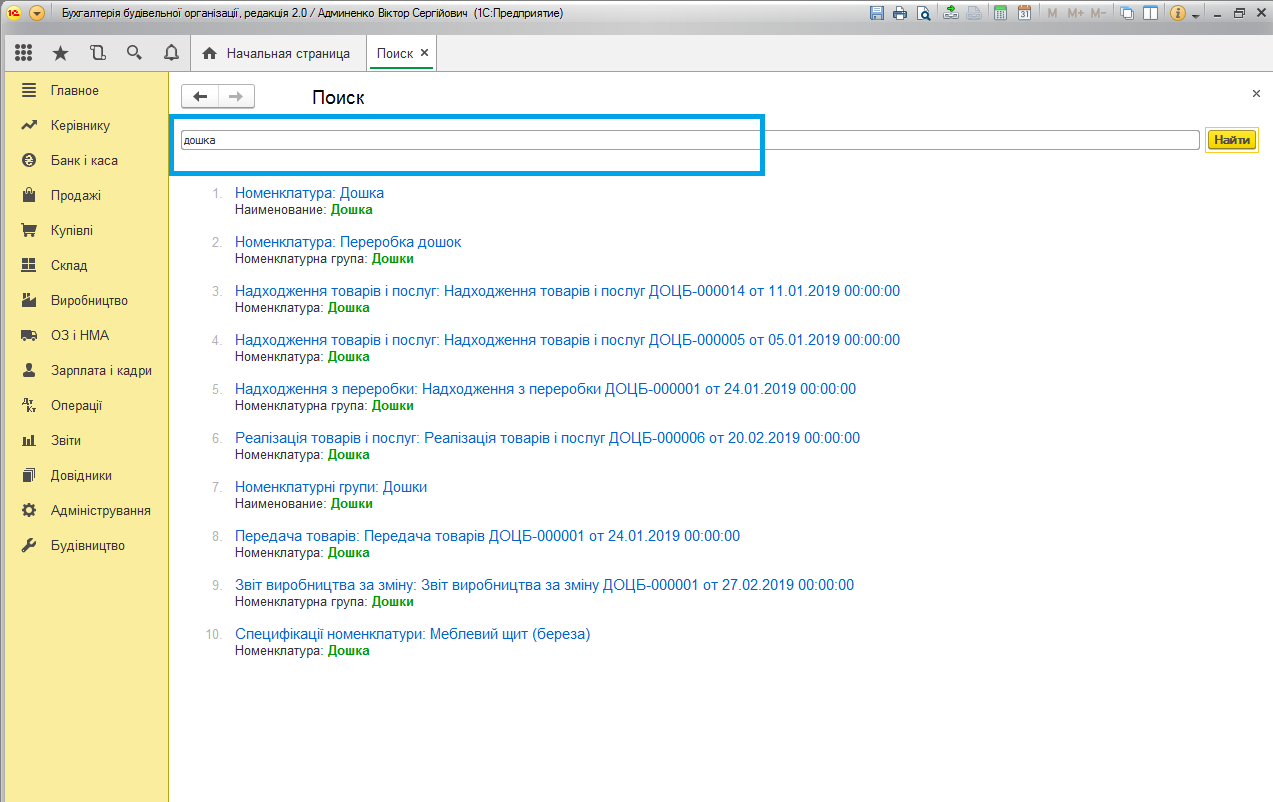 Завантаження курсу валют з Інтернету
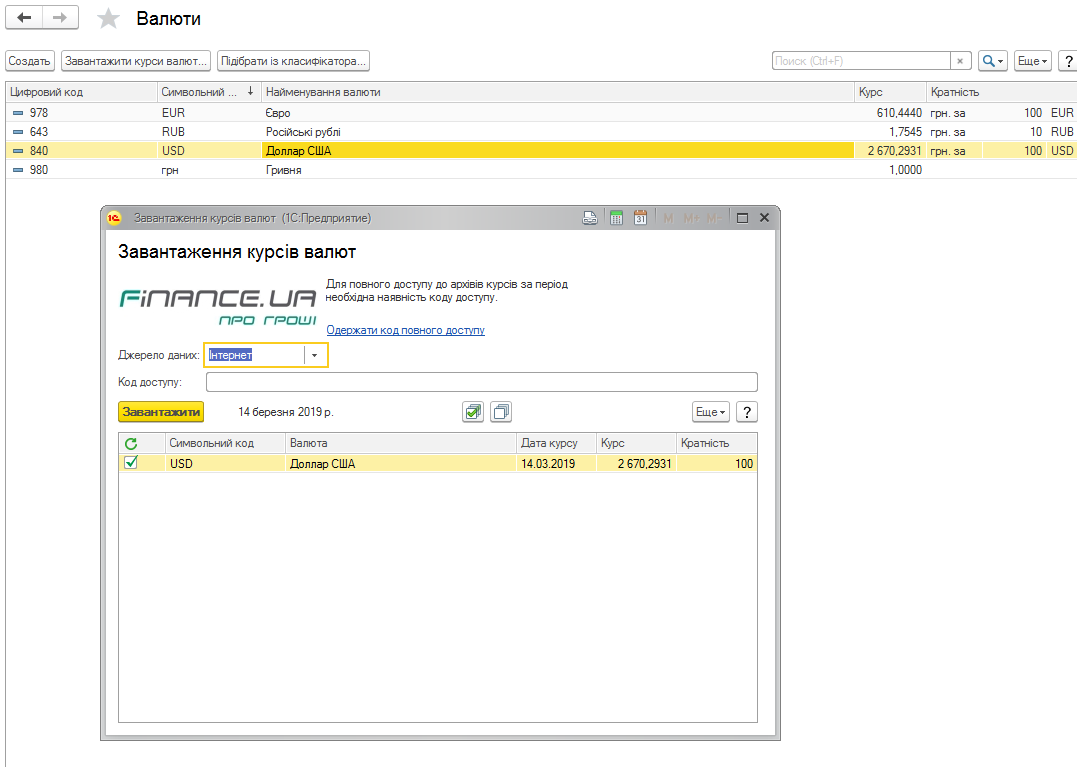 Автоматичне оновлення конфігурації
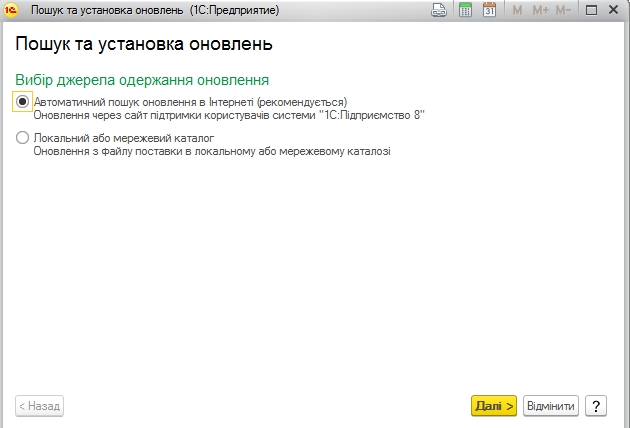 Дякуємо за увагу!